Jogo “Dobble Invasoras” – 
LIFE IP AZORES NATURA
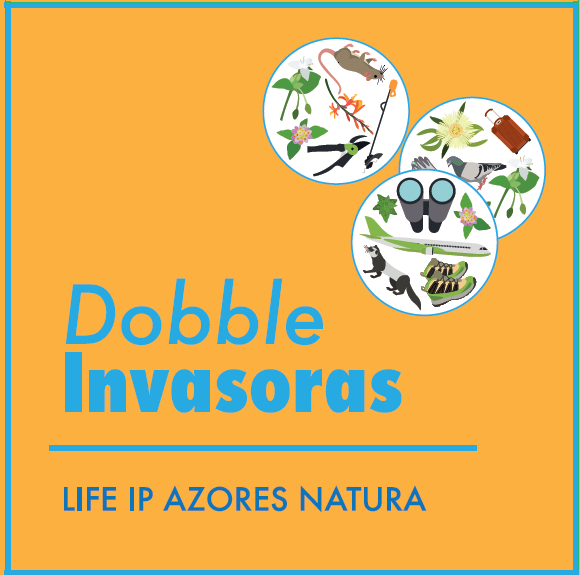 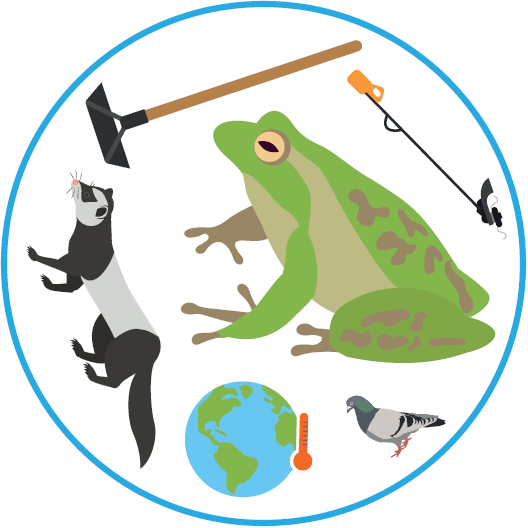 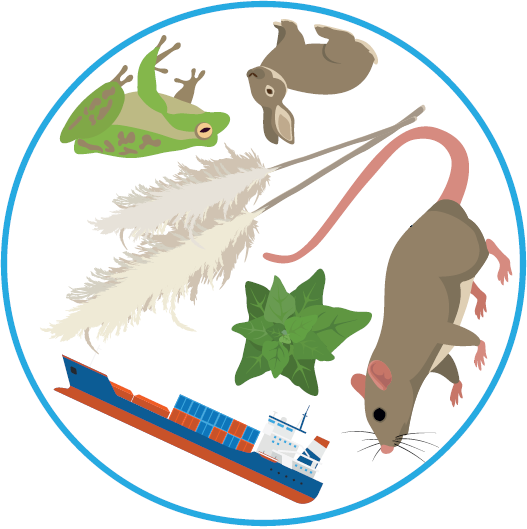 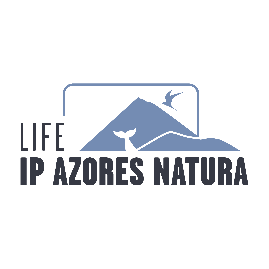 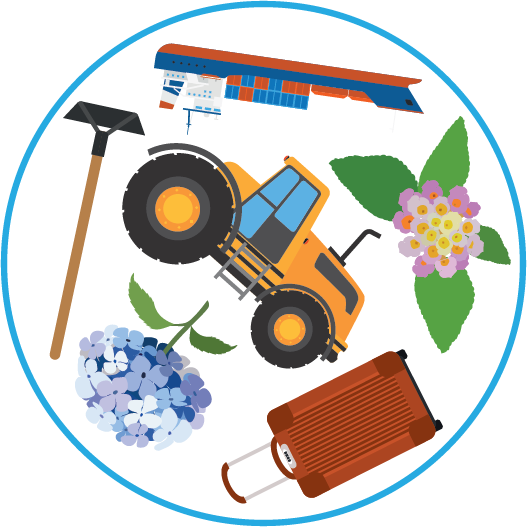 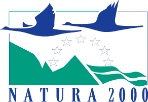 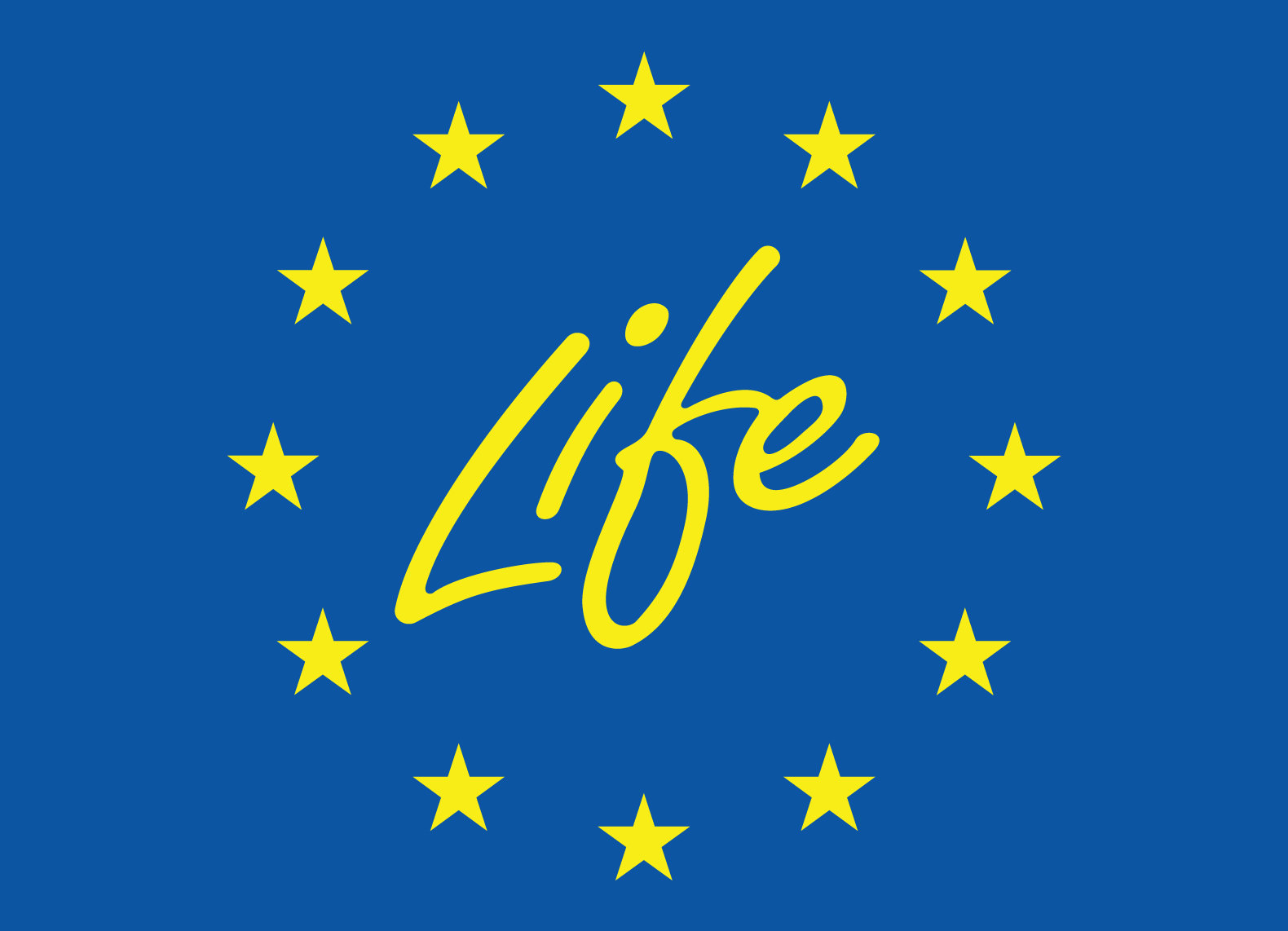 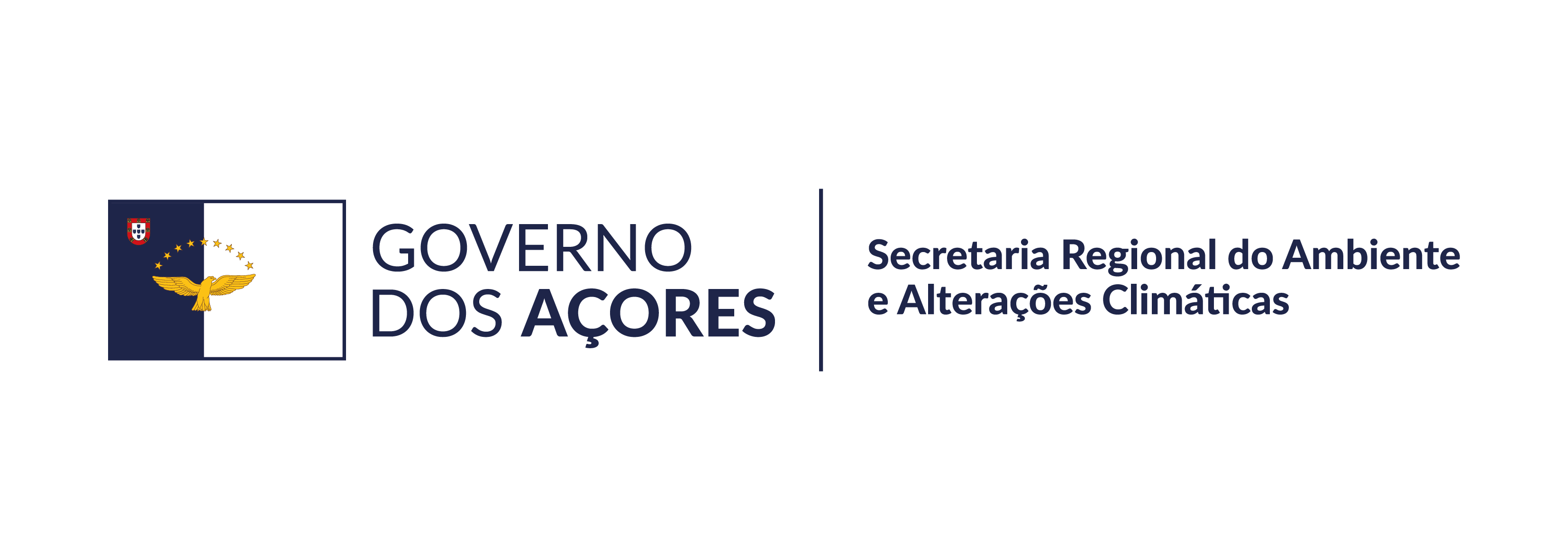 O que é o jogo “Dobble”?
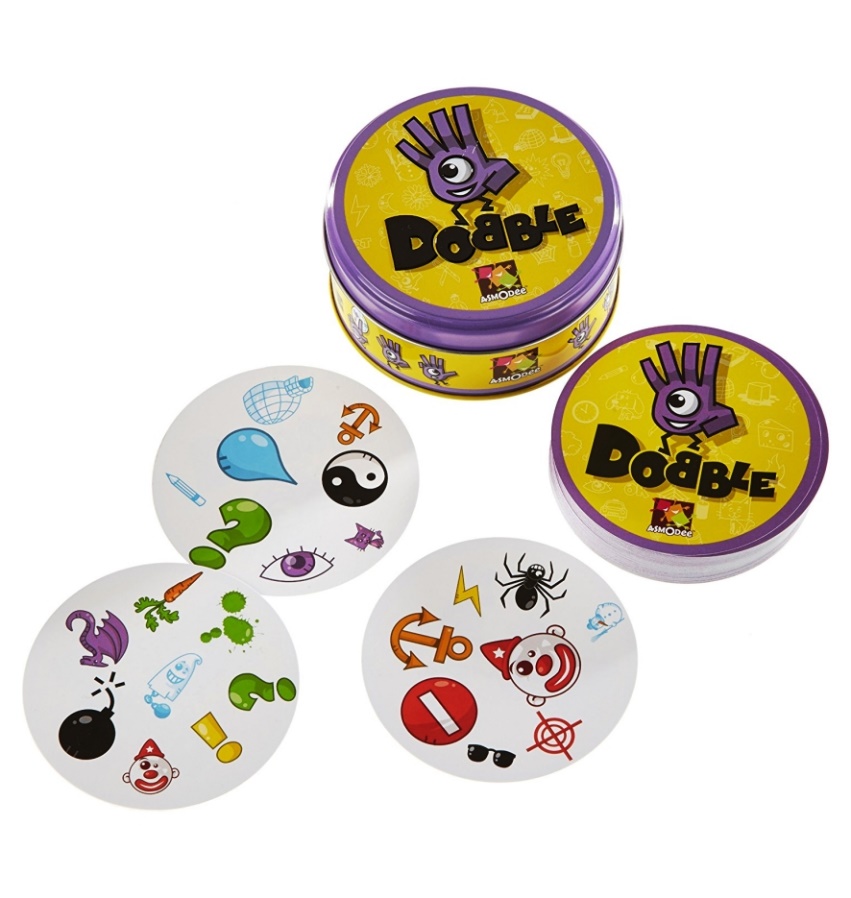 [Speaker Notes: Jogo de cartas redondas com símbolos ou personagens (geralmente);
Normalmente possuem 55 cartas, contudo, o jogo do LIFE IP AZORES NATURA possui 31 (adaptado para crianças);
Todas as cartas são diferentes, e todas elas têm, entre si, 1 símbolo em comum;
Existem várias formas de jogar este jogo que iremos ver mais à frente;
Contudo existem regras comuns, nomeadamente, todos os jogadores têm de identificar que símbolo tem a sua carta em comum com a carta dos adversários ou de uma carta no centro do jogo. Este símbolo, depois de identificado, tem de ser dito em voz alta para todos ouvirem;
Existem várias faixas etárias para o jogo, havendo jogos com mais símbolos por carta e outros com menos símbolos por carta.]
“Dobble invasoras” – LIFE IP AZORES NATURA
Participação das escolas de forma a sensibilizar a população escolar para o reconhecimento das espécies invasoras, métodos de introdução e formas de combater possíveis invasões.

O jogo:
Nº de jogadores – 2-6;
Público-alvo: 1º e 2º ciclos (8-12 anos)
Material: 1 caixa de cartão | 31 cartas | 1 livro de regras
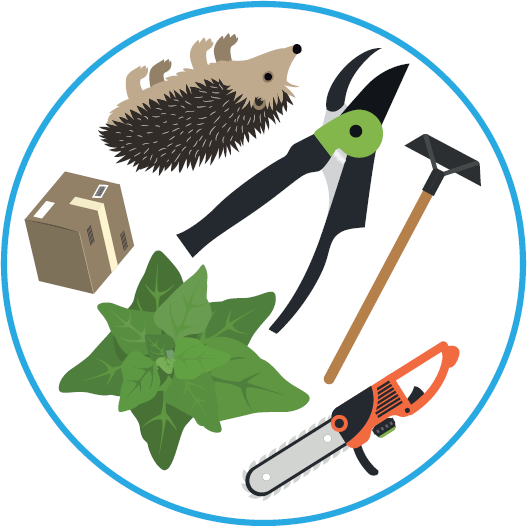 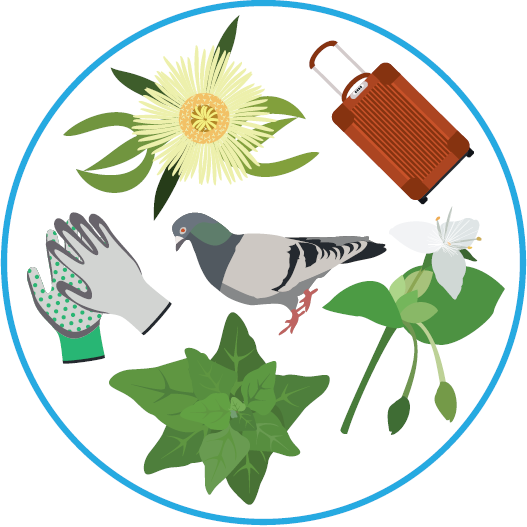 [Speaker Notes: Enquadra-se na Ação C11, que tem a particularidade de ser um bocadinho diferente de todas as outras. No Corvo, existe uma ação para o desenvolvimento de uma estratégia piloto no combate a espécies invasoras (devido às características que esta ilha possui). 
Desta forma, a sensibilização ambiental é também uma arma para a prevenção e combate a novas invasões de flora, é aliás a melhor.
Deixar 1 jogo na escola onde se for realizar a atividade.
E como a brincar também se aprende, nasceu este jogo que pretende dar a conhecer algumas espécies invasoras de fauna e flora, bem como alguns métodos de expansão destas espécies e respetivas formas de controlo.]
As personagens
Neste jogo são apresentadas 31 personagens e/ou símbolos;

Os 3 primeiros grupos representam um problema e o último uma solução;
Podem dividir-se em 4 grandes grupos:

Flora invasora;

Fauna exótica/invasora;

Métodos de introdução/expansão;

Ferramentas de controlo.
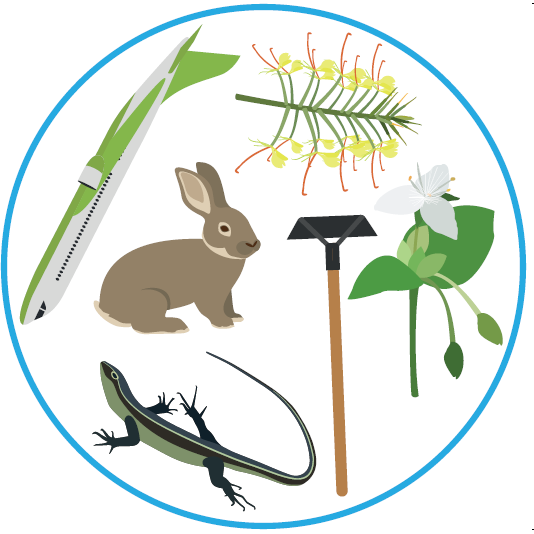 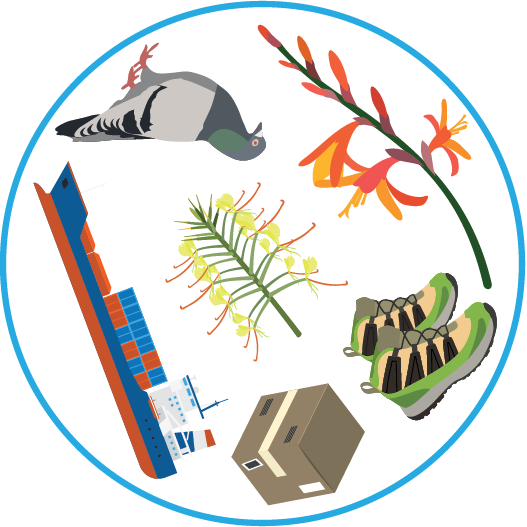 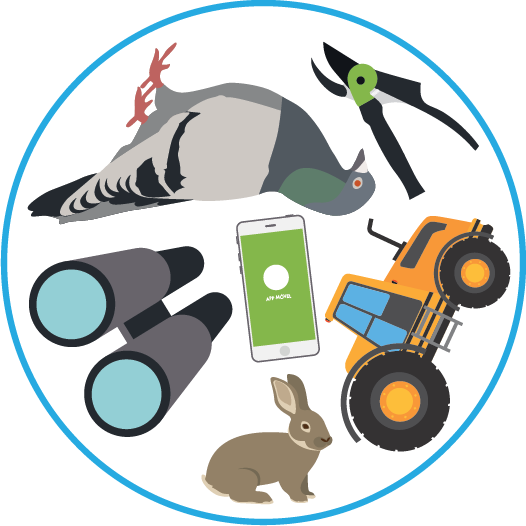 Flora invasora
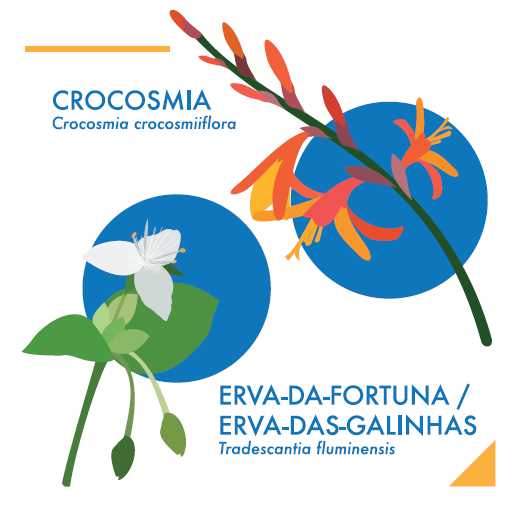 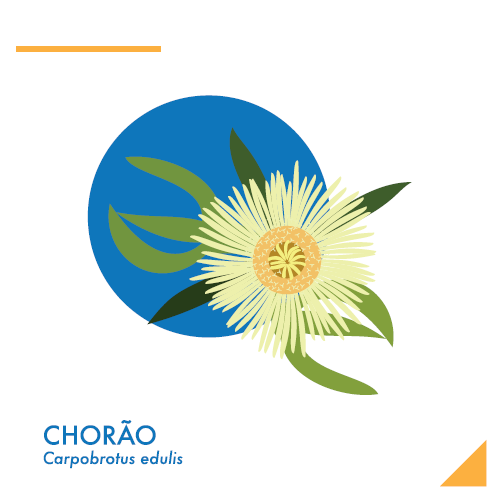 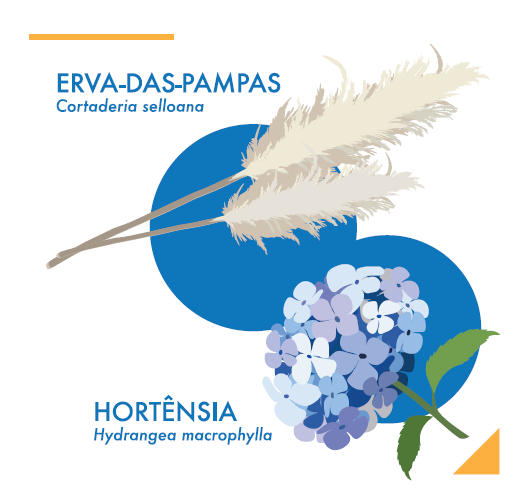 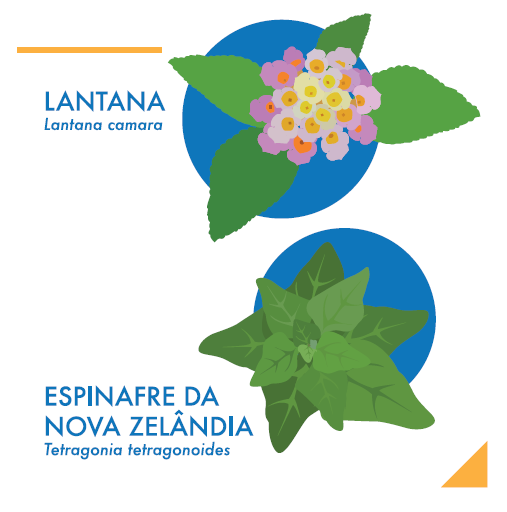 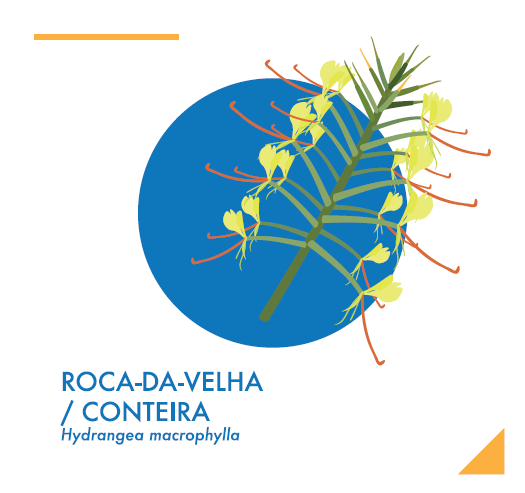 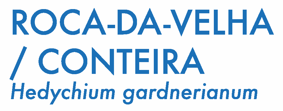 Fauna exótica / invasora
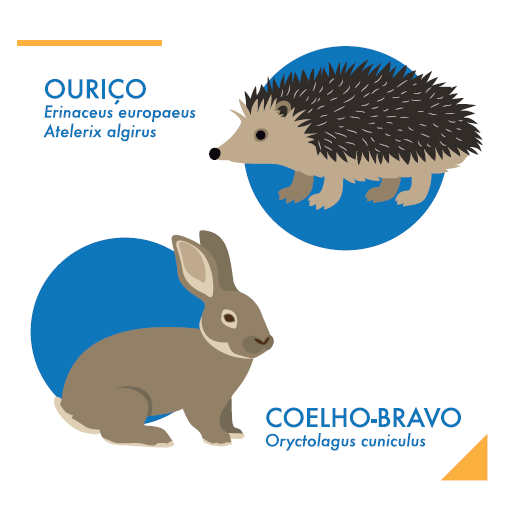 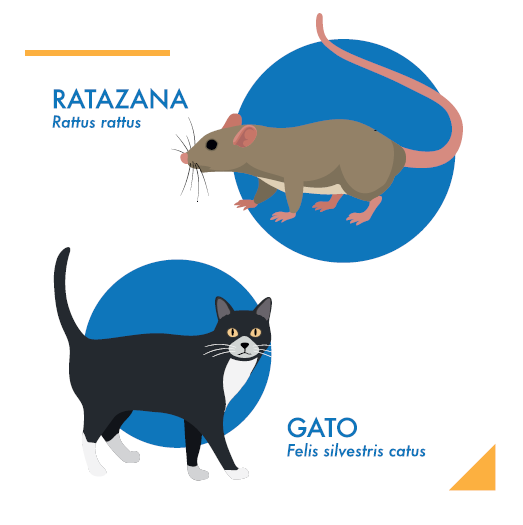 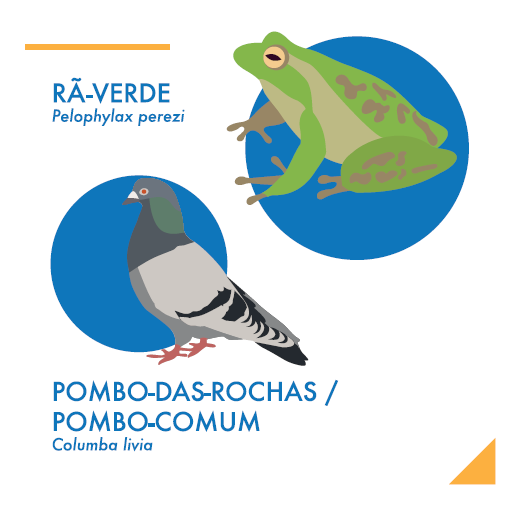 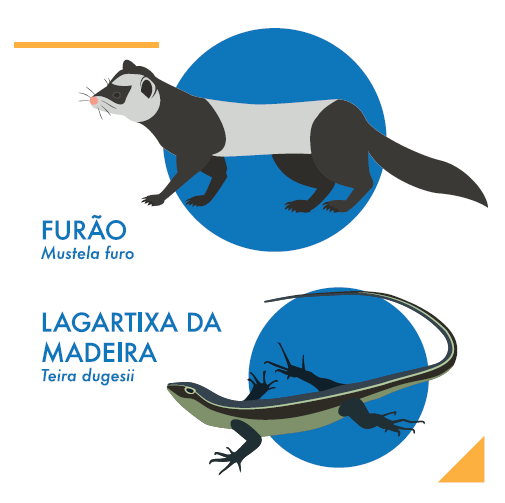 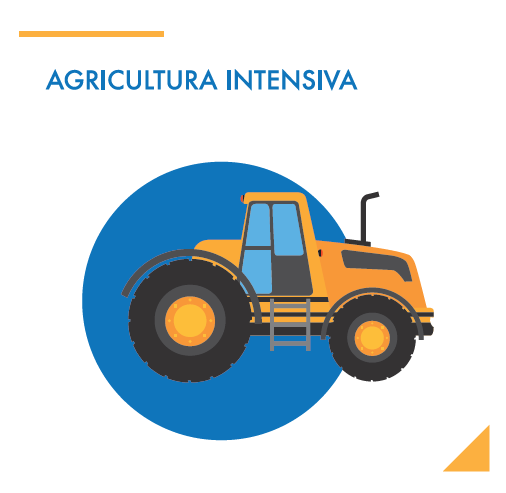 Vias de introdução / expansão
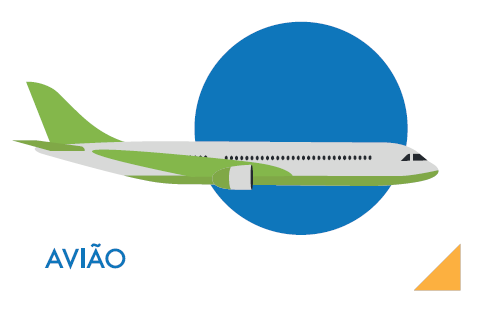 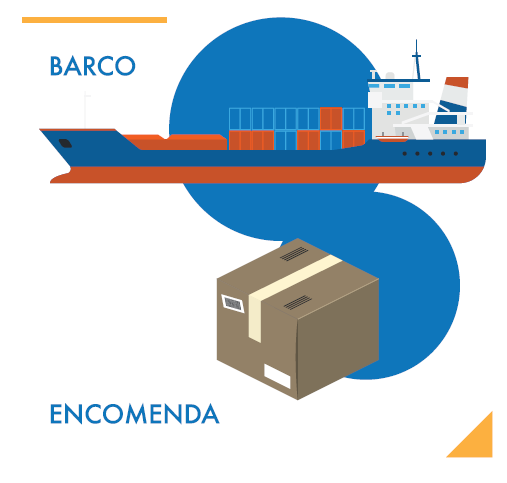 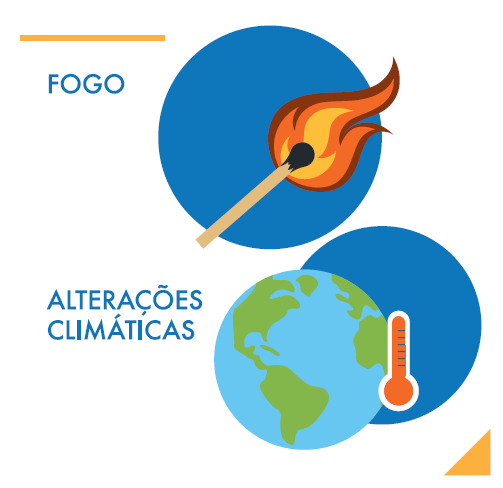 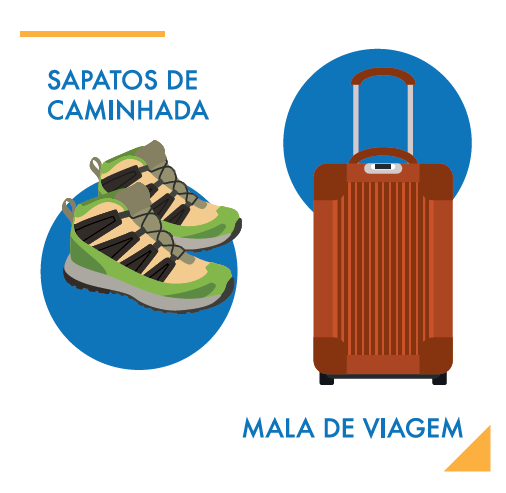 Ferramentas de controlo
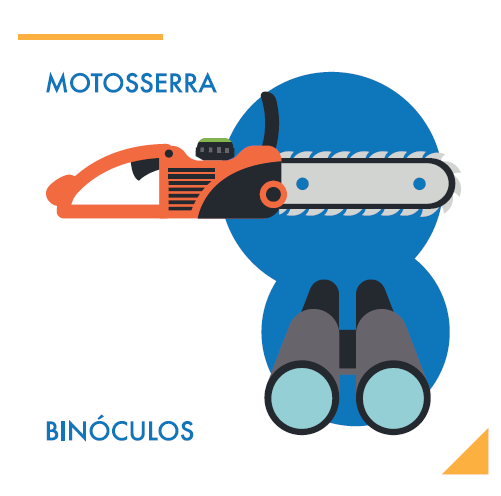 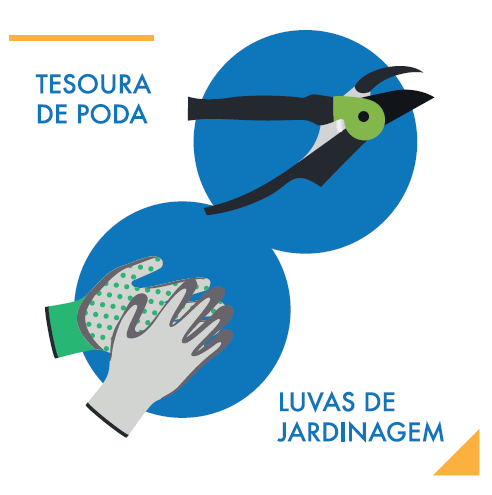 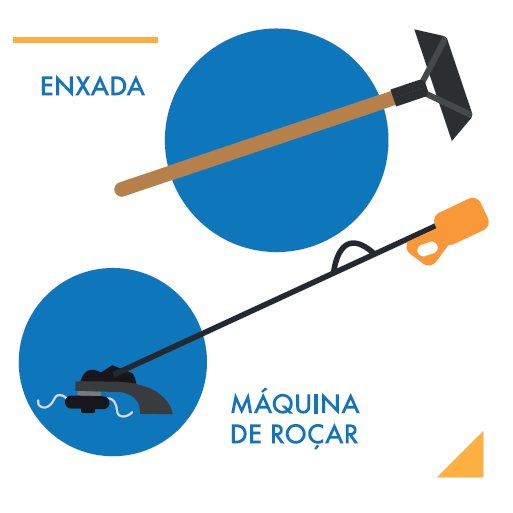 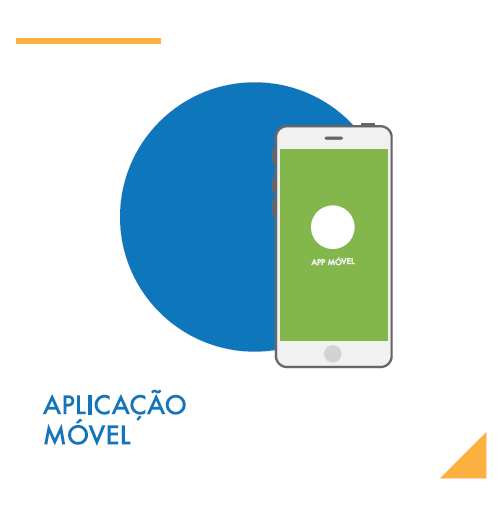 [Speaker Notes: As ferramentas de controlo podem ainda dividir-se em 2 grupos: as preventivas e as de ação.
São meios que podem ser utilizados no controlo e prevenção de invasões de espécies exóticas e invasoras.]
Torre do Caos
As cartas são colocadas no centro do jogo voltadas para cima
É distribuída uma carta por jogador
Identificar o símbolo em comum entre a carta da “torre” 
e a carta que estiver na mão
Ganha quem tiver mais cartas
Poço 
Todas as cartas são distribuídas pelos jogadores
Coloca-se 1 carta no centro do jogo voltada para cima
Identificar o símbolo em comum entre a carta no “poço” 
e a carta que estiver na mão
Ganha o jogador que ficar sem as suas cartas

Presente envenenado
Distribui-se uma carta por cada jogador
O objetivo é identificar o símbolo em comum com as cartas dos adversários
Quem identificar corretamente o seu símbolo com a sua carta e passa-lhe a “batata quente”
Repetem-se as rondas até não haver mais  cartas no baralho
Ganha o jogador com menos cartas.
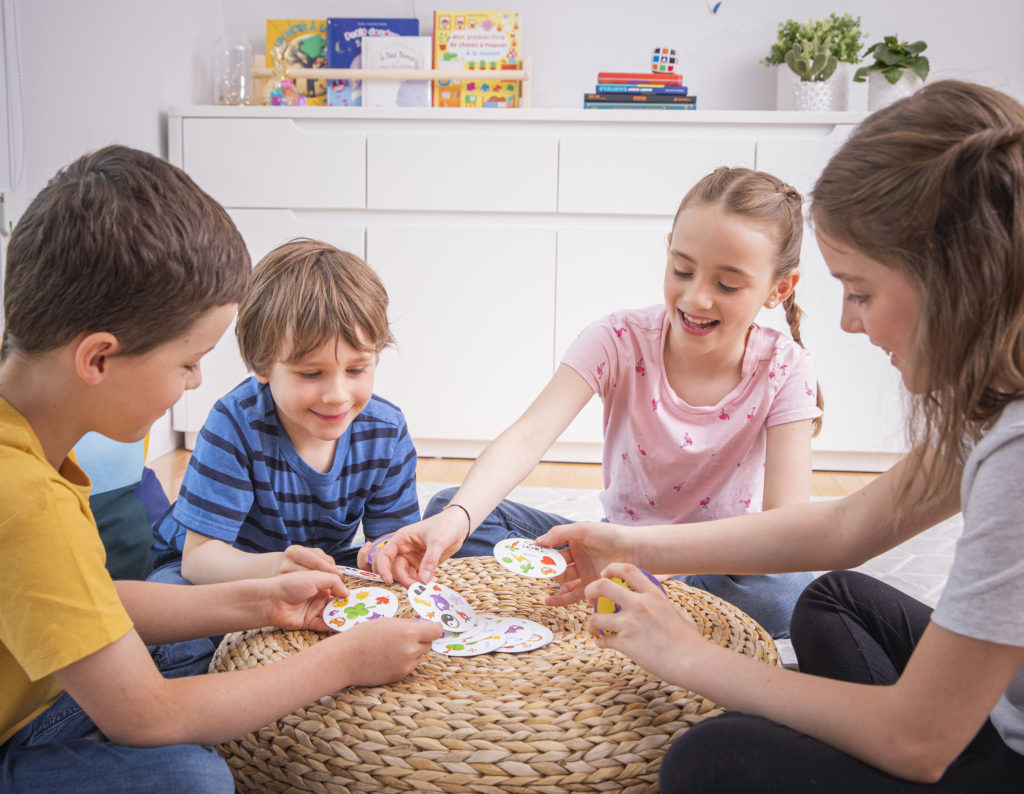 Agora que já sabem jogar…Vamos a uma ronda de Dobble Invasoras?
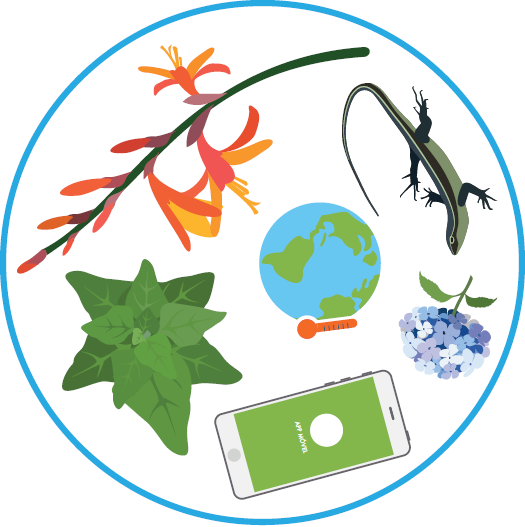 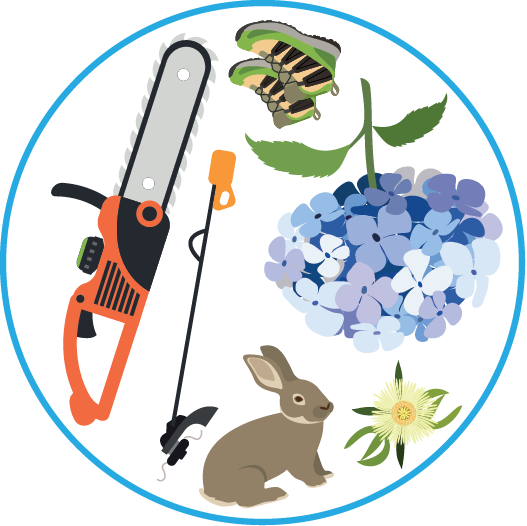 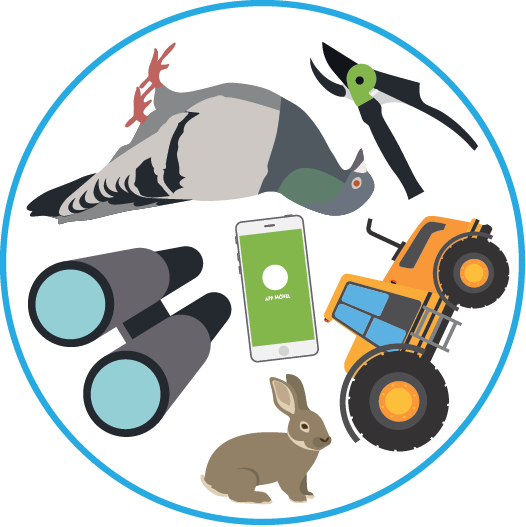 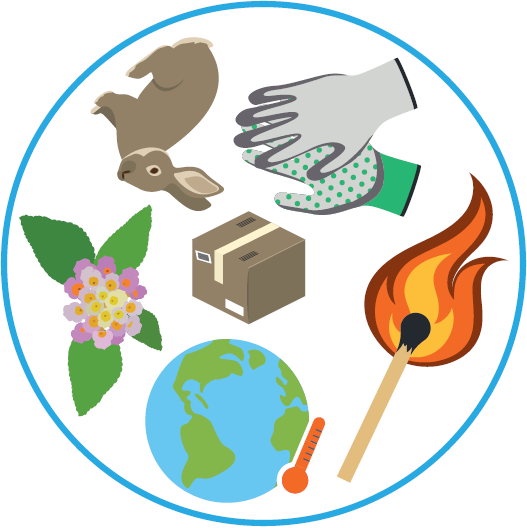 Última oportunidade…
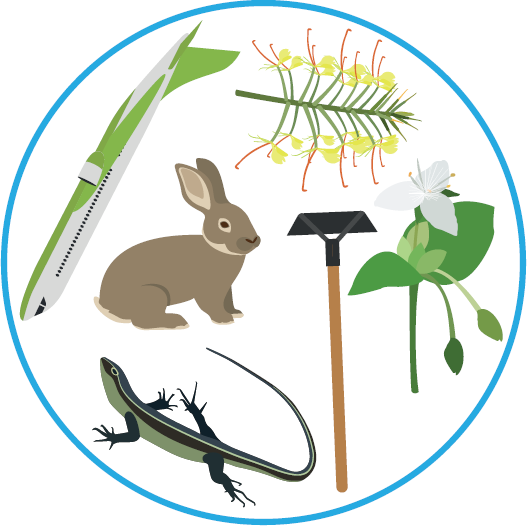 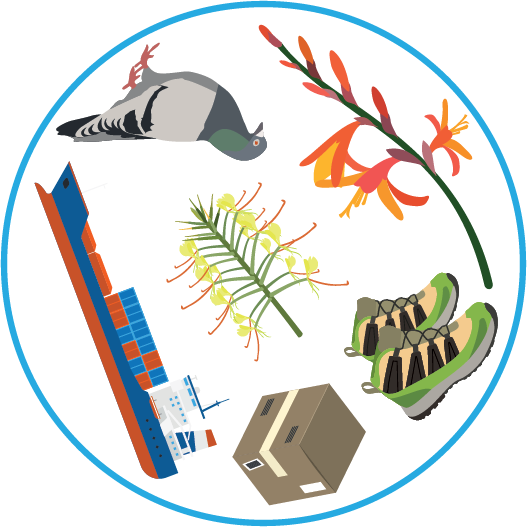 Acompanhe e participe neste projeto!
LIFEIPAZORESNATURA
@LIFEIPAZORESNATURA
lifeip.azoresnatura@azores.gov.pt
(+351) 296 206 700
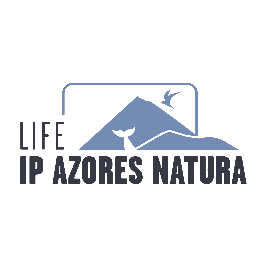 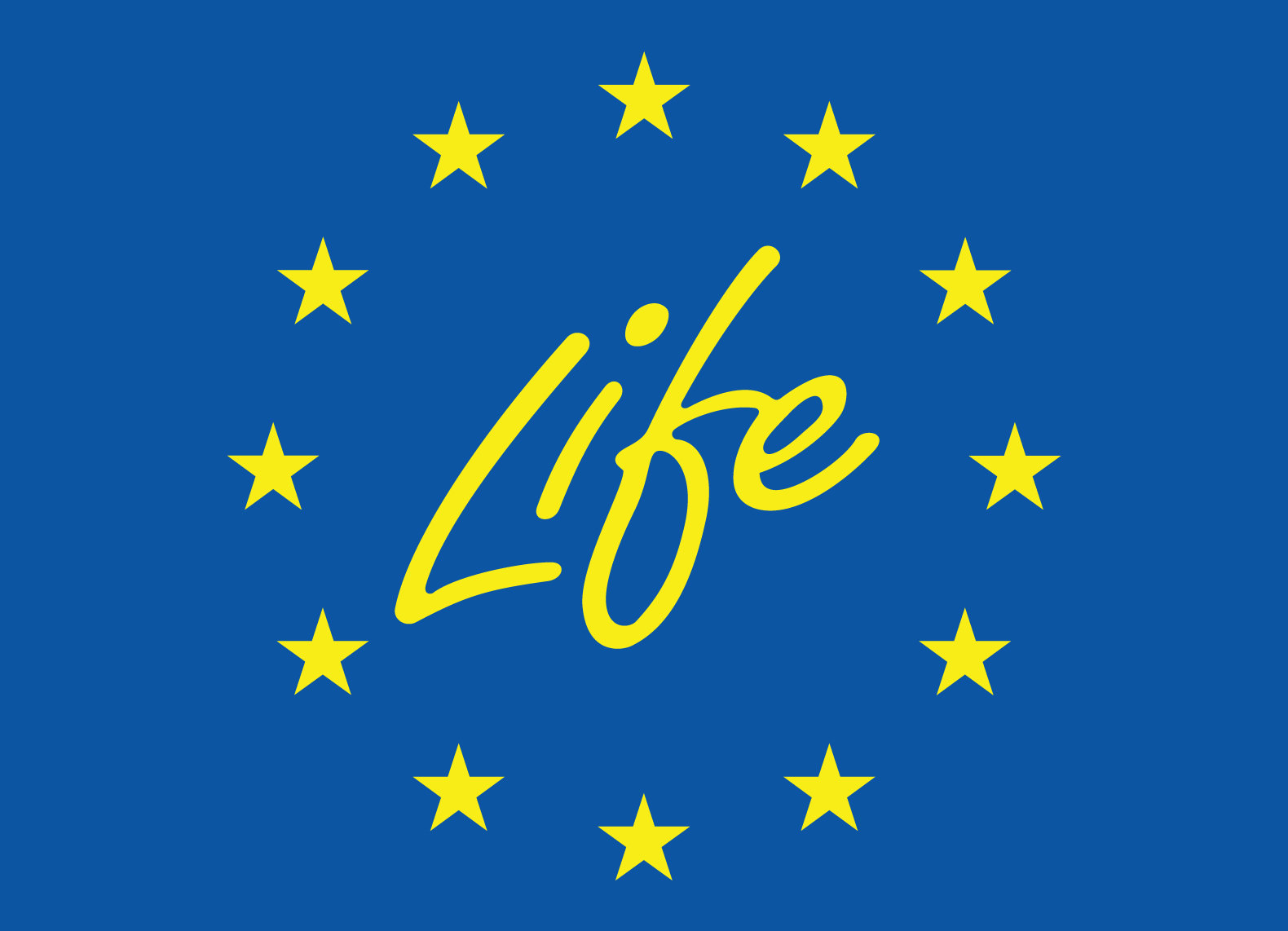 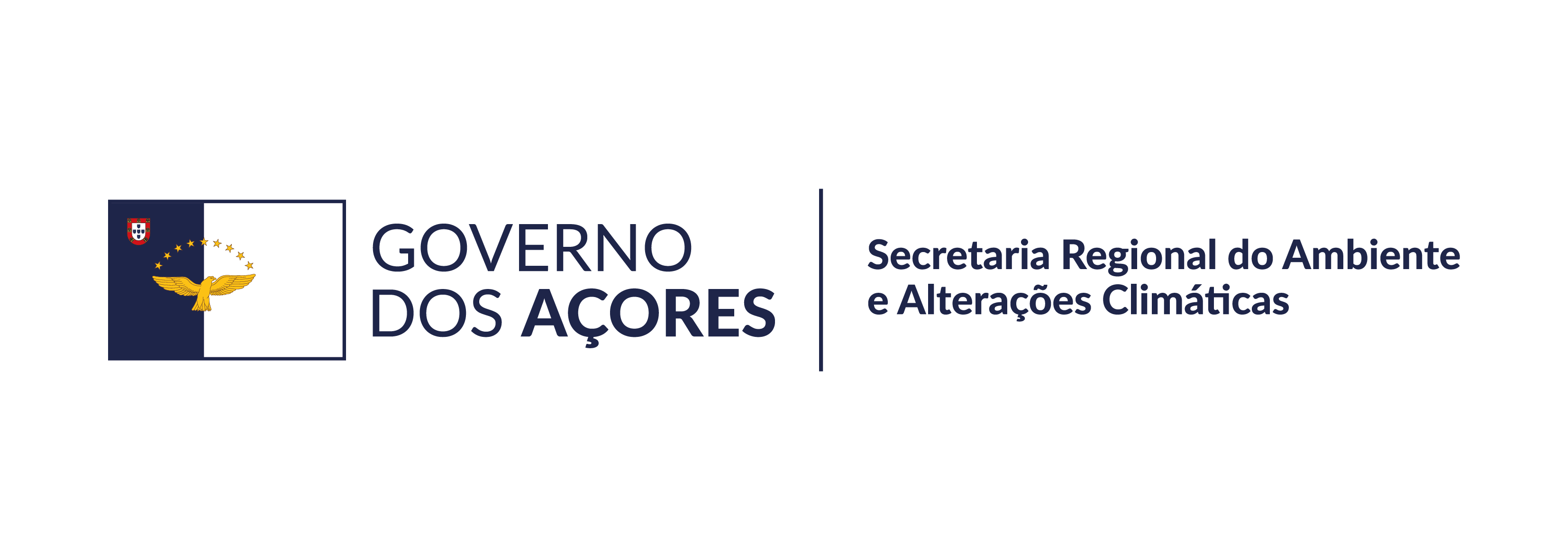 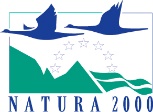 Questões e partilhas!
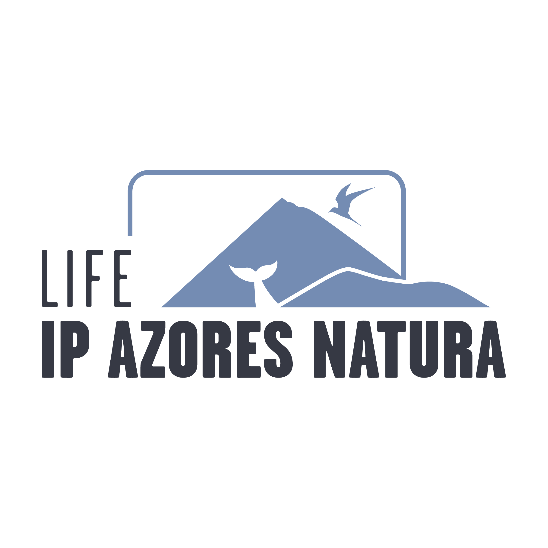 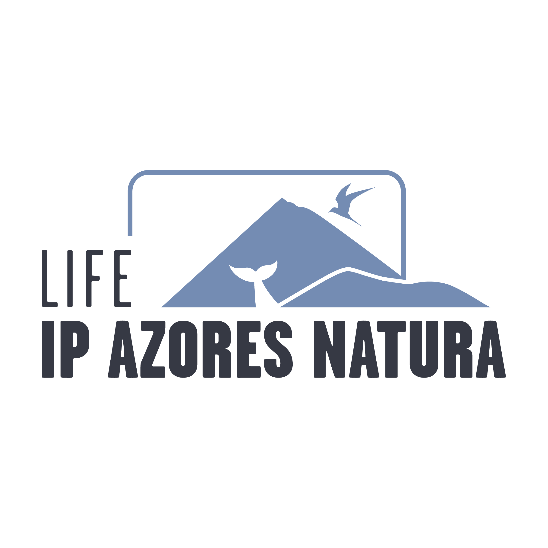 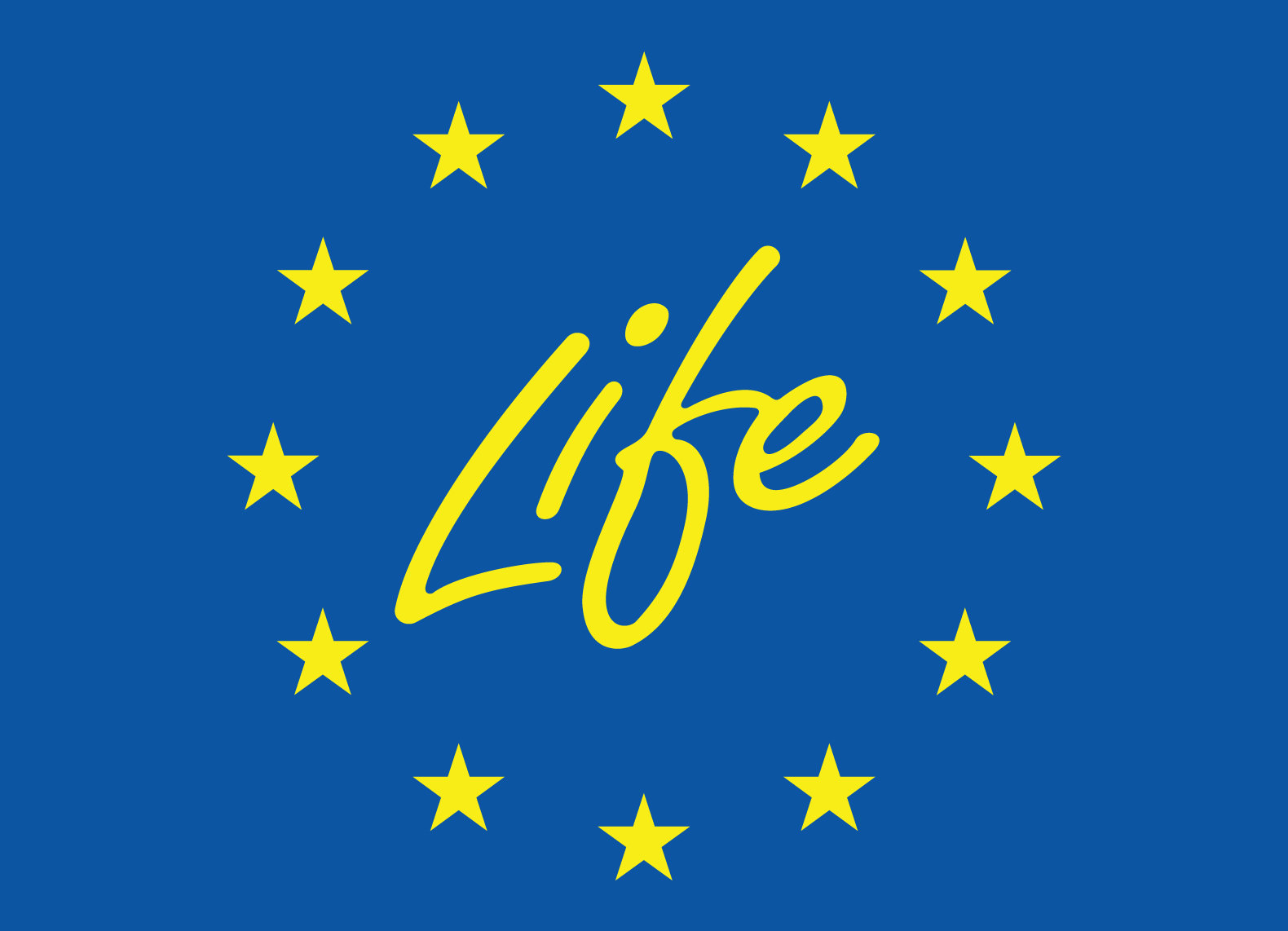 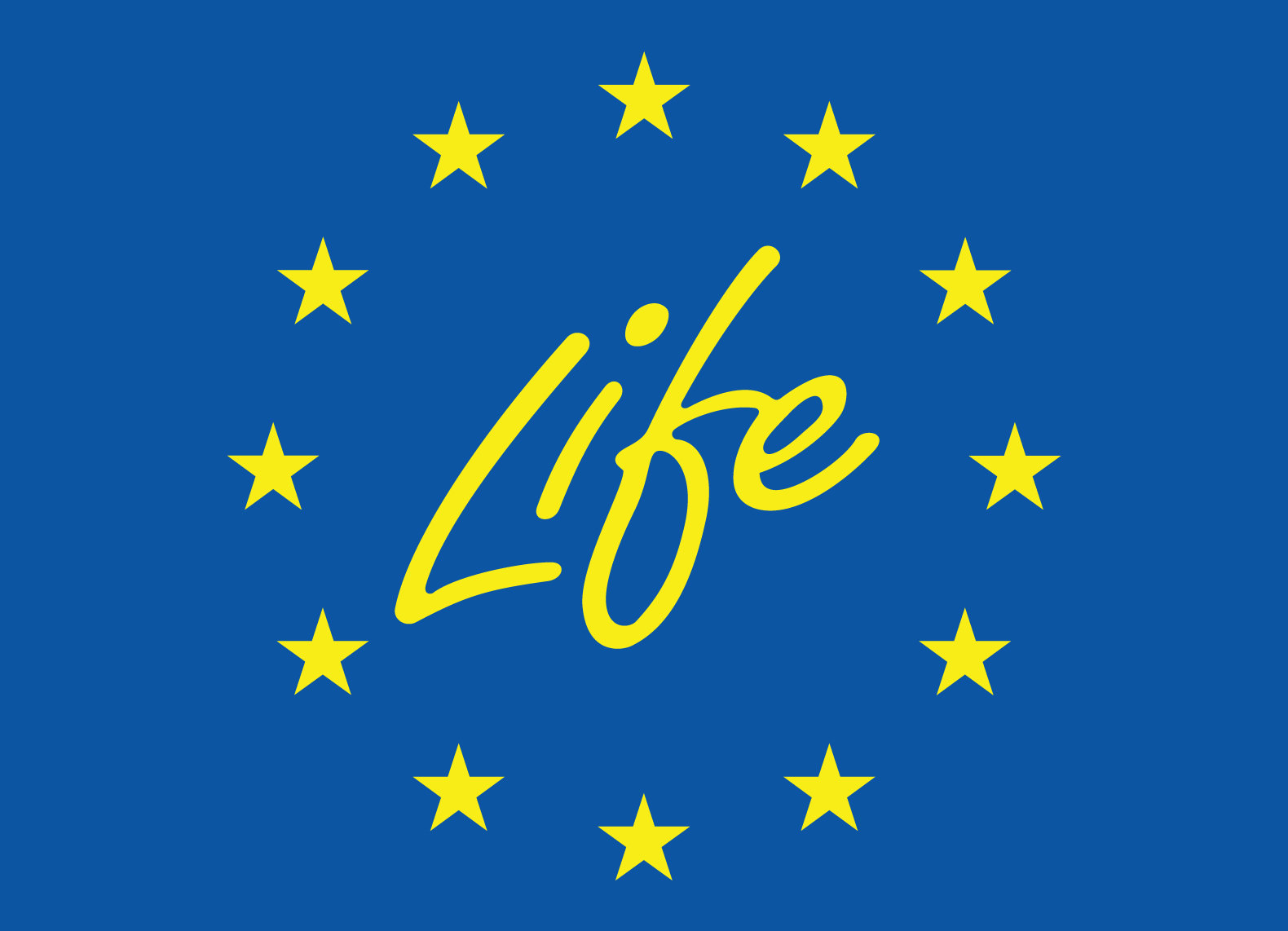 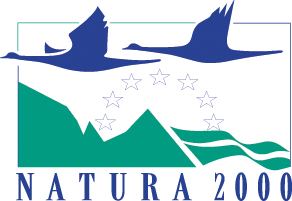 Obrigado pela vossa atenção!